資50B
個人信用情報機関の登録情報
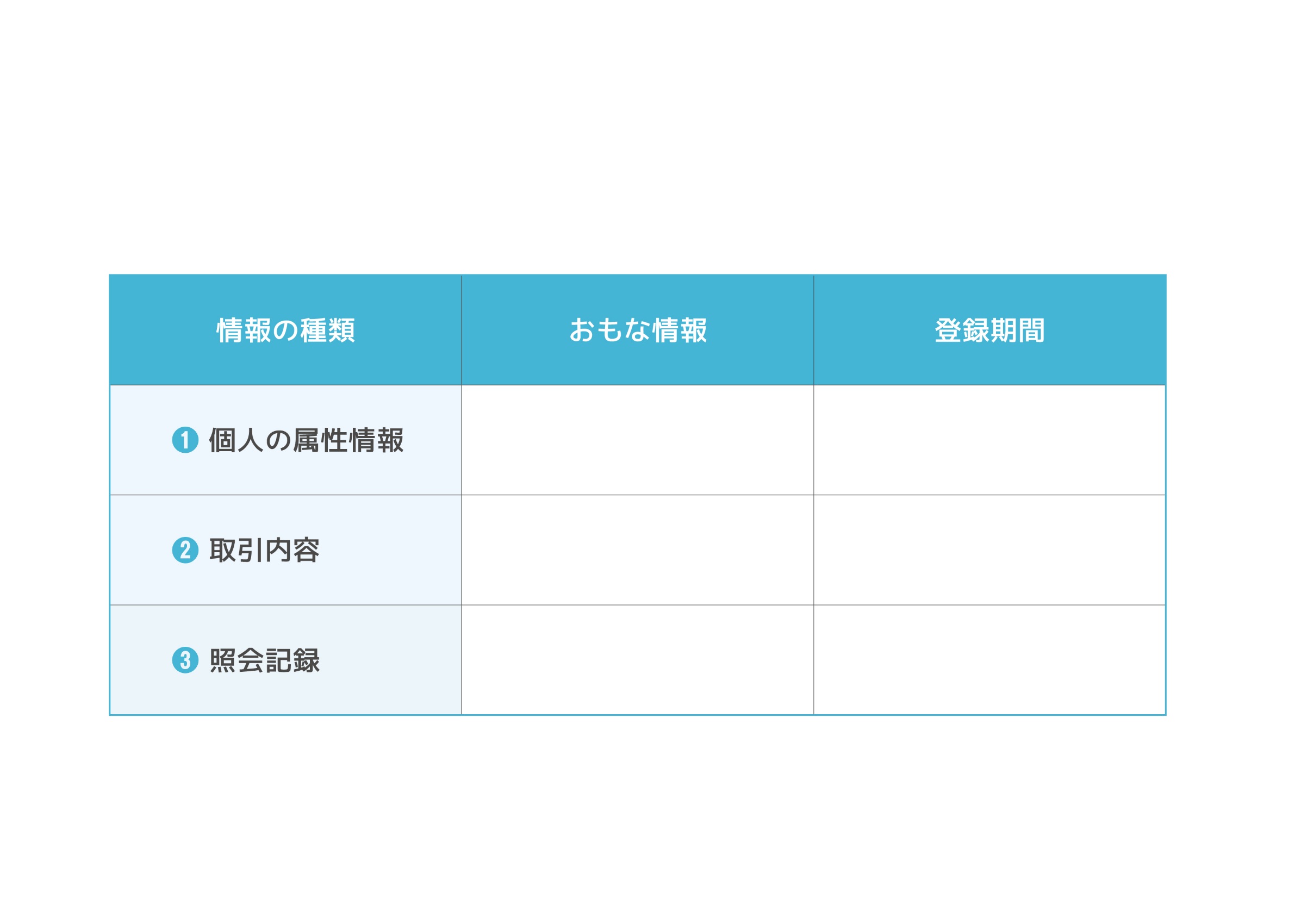 氏名、生年月日、性別、住所、
電話番号、勤務先
②～③の情報のいずれかが
登録されている期間
契約期間中および契約終了日から5年を超えない期間
借入日、金額、最終返済日、
返済状況（支払いの滞りなどを含む）
会員（銀行やクレジット会社など）が
個人信用情報機関に照会した日付など
照会した日から1年を超えない期間
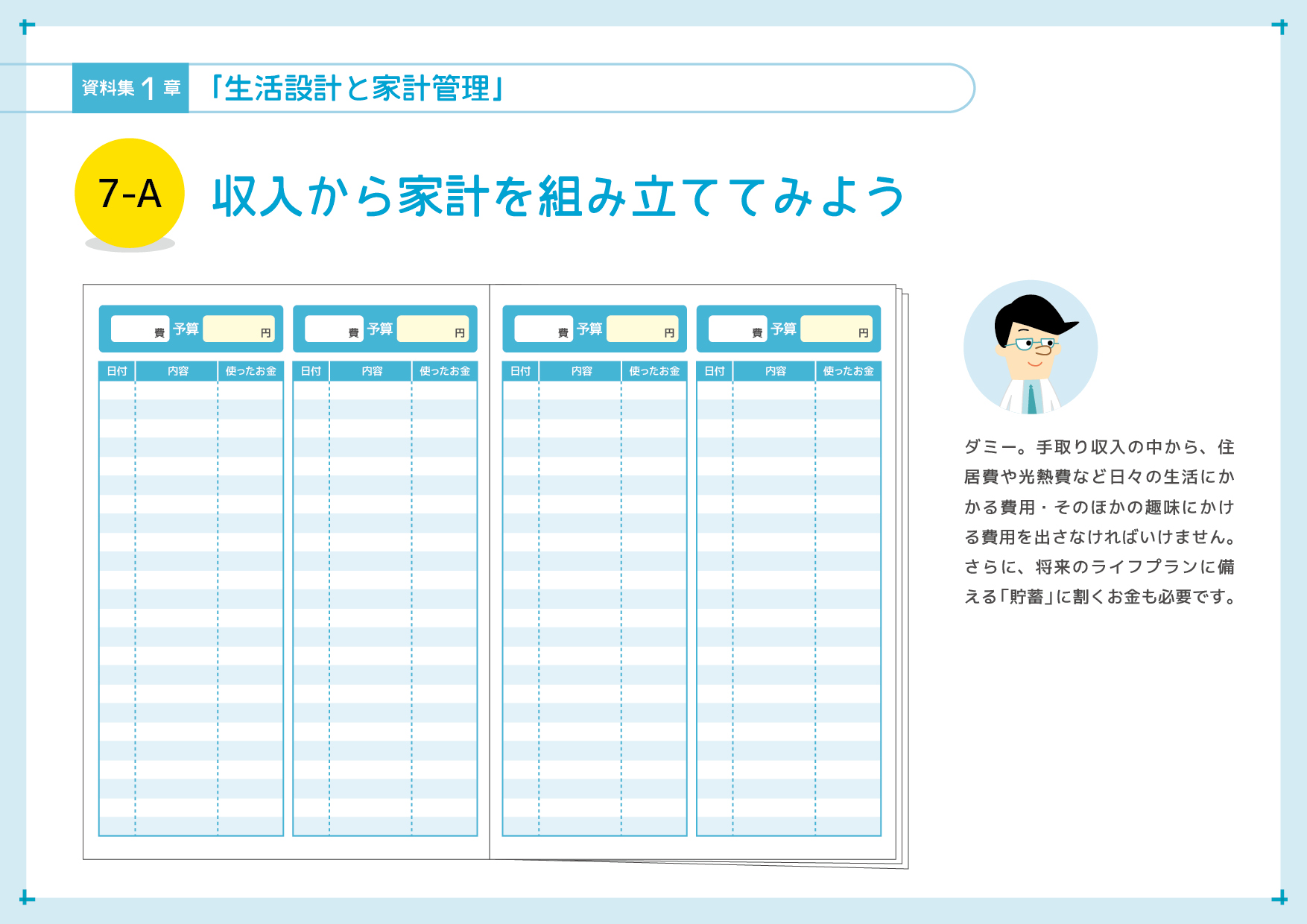 個人信用情報機関には、上記の3つの項目を基本として
各個人の情報が登録されています。
（注）登録情報は本人開示の手続きにより確認することができます。